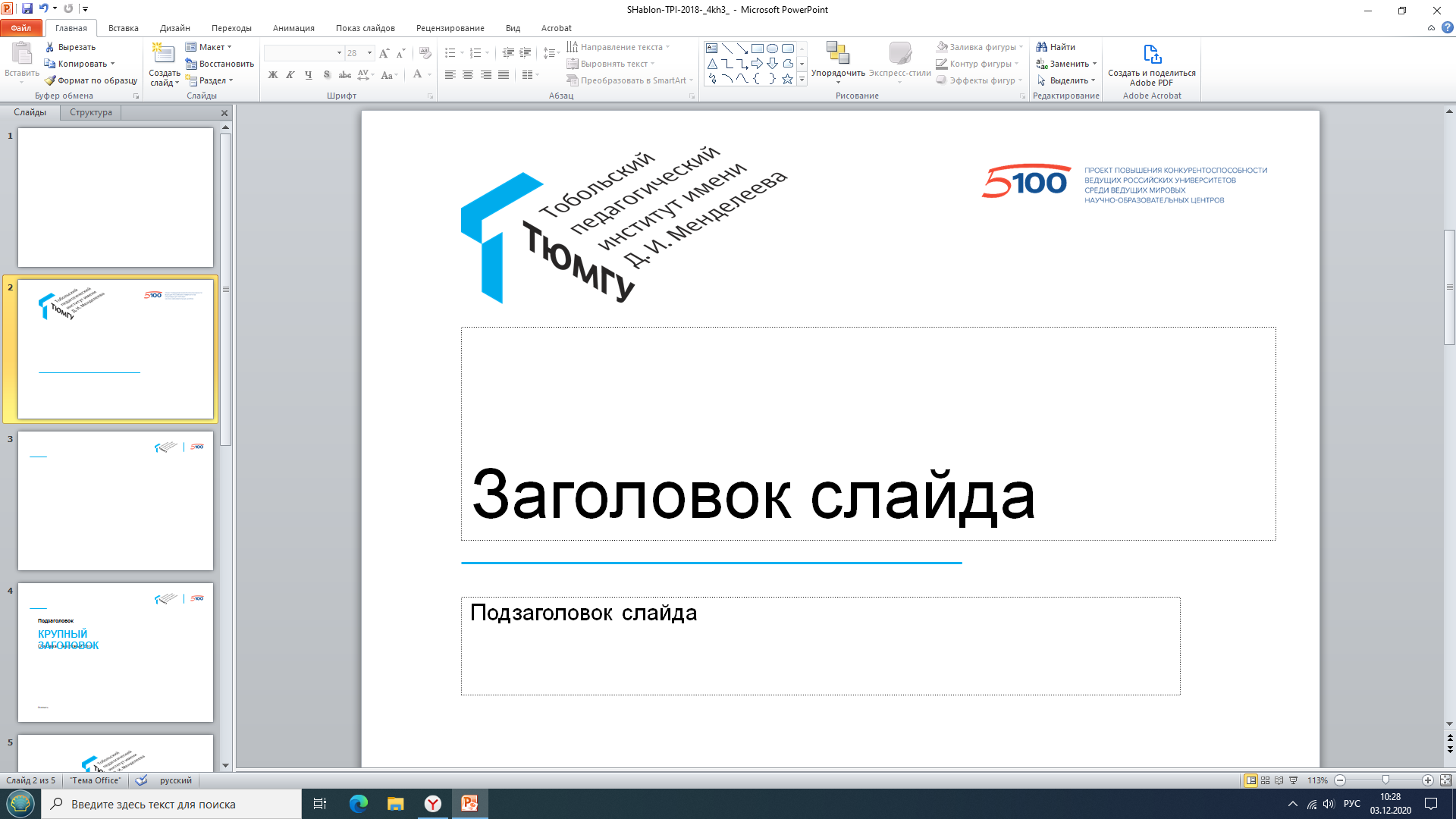 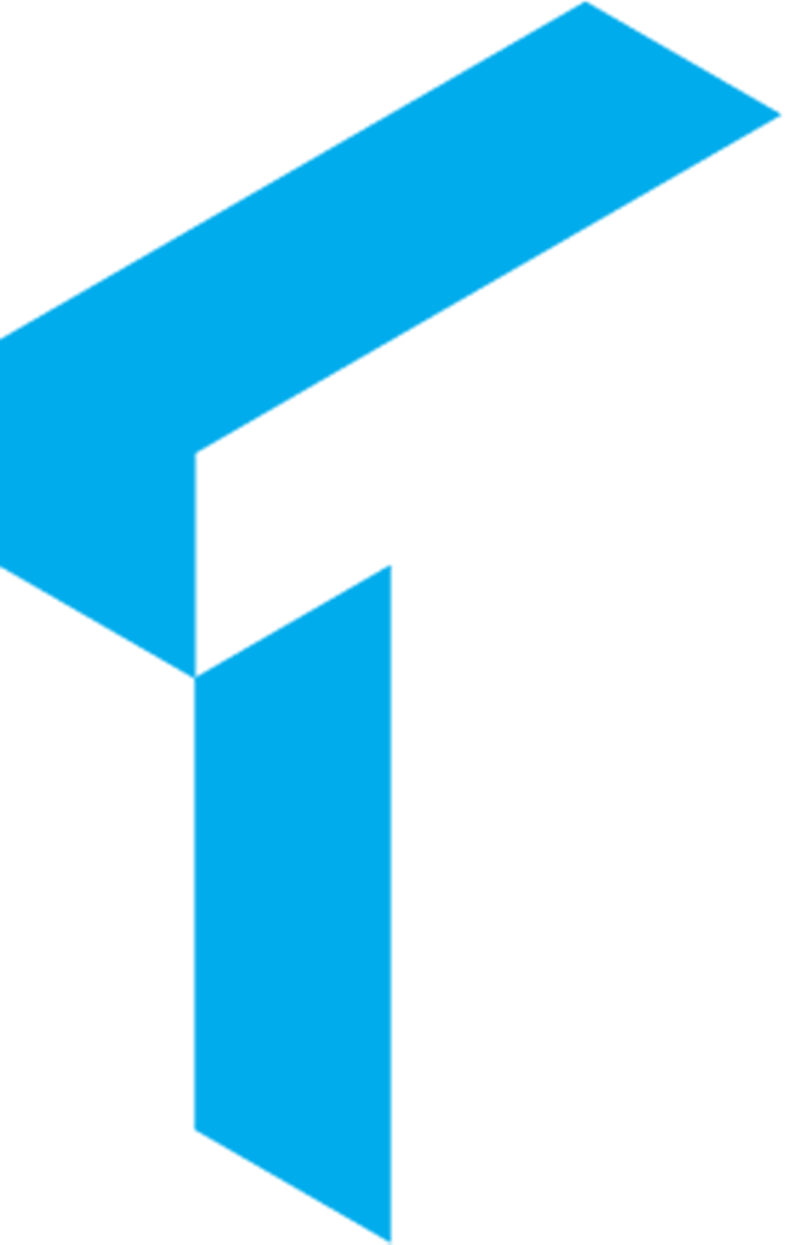 ТОБОЛЬСКИЙ 
ПЕДАГОГИЧЕСКИЙ 
ИНСТИТУТ 
ИМ. Д.И. МЕНДЕЛЕЕВА
филиал Тюменского государственного 
университета
СРОКИ ПОДАЧИ ДОКУМЕНТОВ
* - для лиц, поступающих по результатам тестирований и дополнительных вступительных (творческого и/ или профессионального направления)
** - для лиц, поступающих по результатам ЕГЭ
СПОСОБЫ ПОДАЧИ ДОКУМЕНТОВ
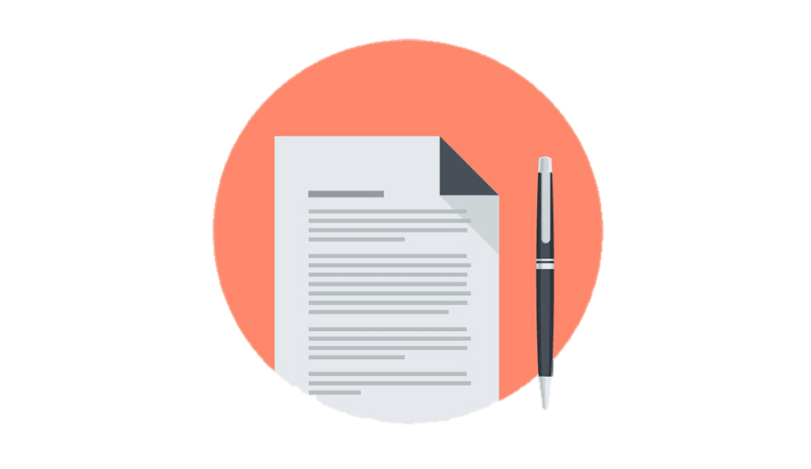 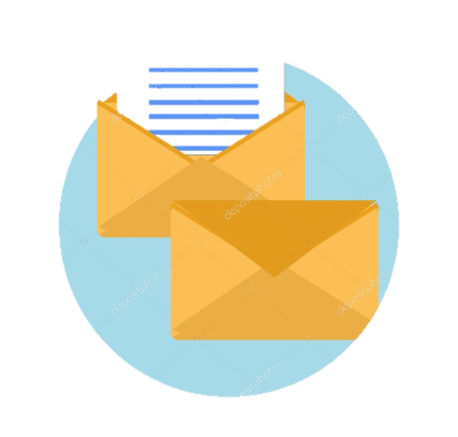 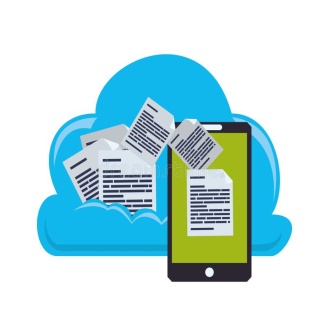 ЛИЧНЫЙ КАБИНЕТ 
АБИТУРИЕНТА 
для подачи документов
Примерные программы 
профессиональных
 испытаний
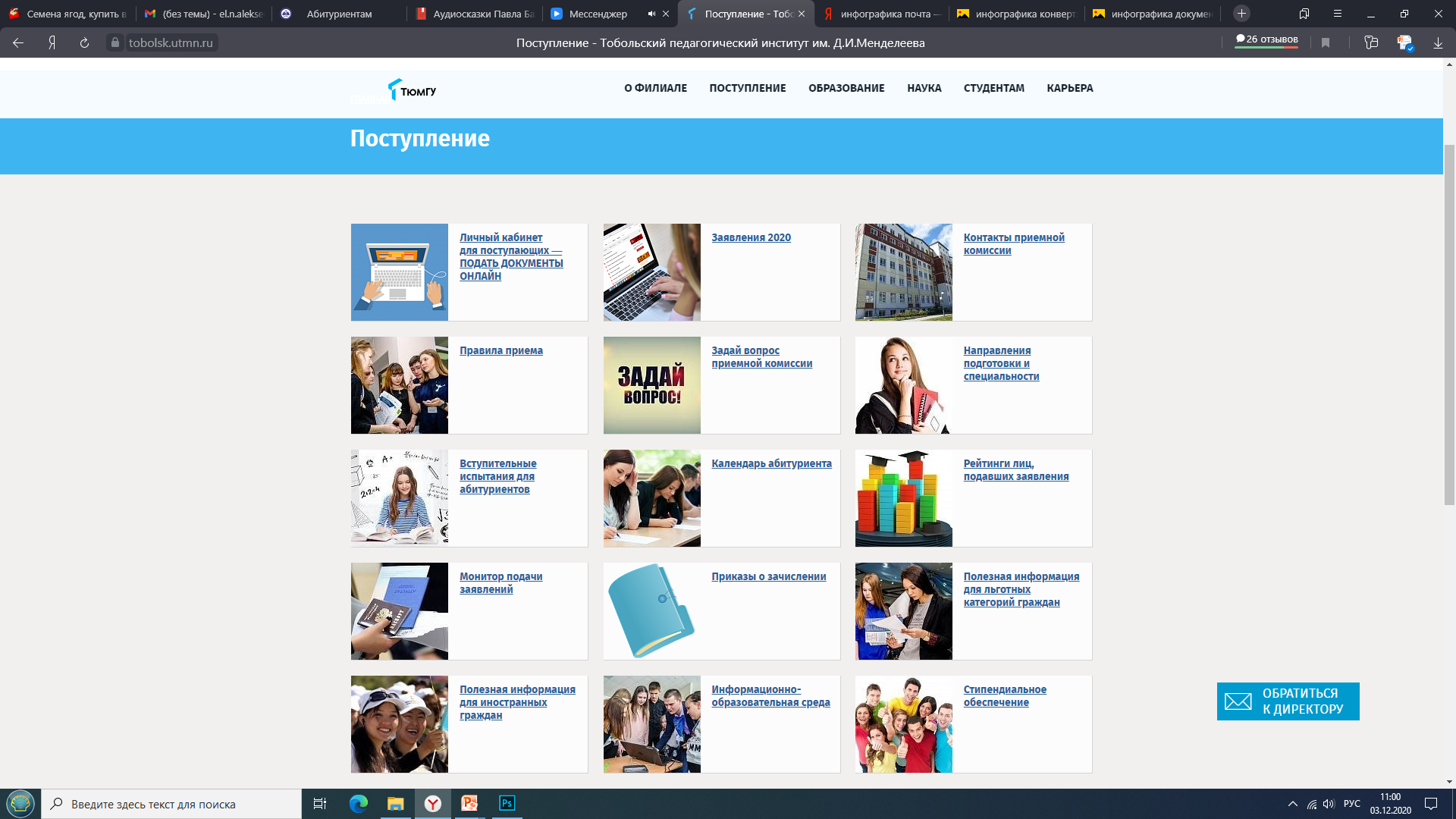 Перечень профилей ВО 
и  специальностей СПО
КОНТРОЛЬНЫЕ ЦИФРЫ ПРИЕМА
ВЫСШЕЕ 
ОБРАЗОВАНИЕ
СРЕДНЕЕ ПРОФЕССИОНАЛЬНОЕ ОБРАЗОВАНИЕ
СРЕДНЕЕ ПРОФЕССИОНАЛЬНОЕ ОБРАЗОВАНИЕ на базе 9 класса
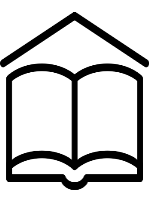 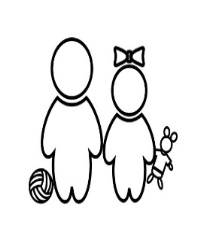 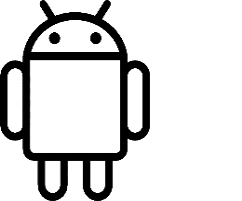 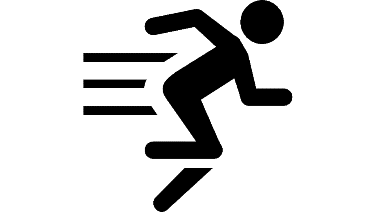 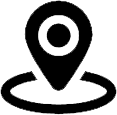 СРЕДНЕЕ ПРОФЕССИОНАЛЬНОЕ ОБРАЗОВАНИЕ на базе 11 класса
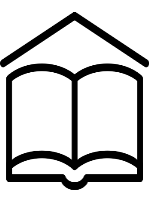 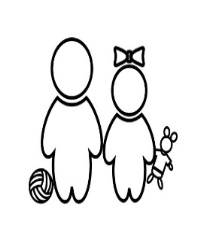 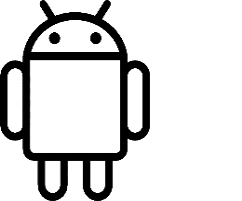 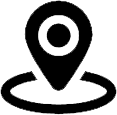 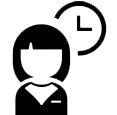 ВЫСШЕЕ ОБРАЗОВАНИЕ: БАКАЛАВРИАТ
направление: ПЕДАГОГИЧЕСКОЕ ОБРАЗОВАНИЕ (с двумя профилями подготовки)
ТРУДОУСТРОЙСТВО: 

общеобразовательные учреждения;
учреждения дополнительного образования;
социально-реабилитационные центры;
культурно-досуговые центры;
школы-интернаты, детские дома;
детские оздоровительные лагеря.
срок обучения: 
5 лет

139 бюджетных мест

ВСТУПИТЕЛЬНЫЕ ИСПЫТАНИЯ:

- Русский язык
- Обществознание
- Профессиональное 
испытание
ВЫСШЕЕ ОБРАЗОВАНИЕ: БАКАЛАВРИАТ
направление: ПРОФЕССИОНАЛЬНОЕ ОБУЧЕНИЕ (по отраслям)
ТРУДОУСТРОЙСТВО: 

учреждения высшего, среднего и начального профессионального образования;
индивидуальное предпринимательство;
конструкторские бюро;
проектные организации;
профессионально-педагогическая деятельность.
ВСТУПИТЕЛЬНЫЕ ИСПЫТАНИЯ

ОБЯЗАТЕЛЬНЫЕ:
- Русский язык
- Математика

ПО ВЫБОРУ:
- Обществознание
- Информатика и ИКТ
- История
- Физика
- Химия
- География
- Иностранный язык
срок обучения: 
4 года

40 
бюджетных мест
ВЫСШЕЕ ОБРАЗОВАНИЕ: БАКАЛАВРИАТ
направление: БИОЛОГИЯ
ТРУДОУСТРОЙСТВО: 

специалист по охране окружающей среды;
инженер-эколог;
специалист по противопожарной безопасности и охране труда;
специалист экспертных и надзорных организаций;
аудитор.
профиль:  Биоэкология и техносферная безопасность
срок обучения: 
4 года

25 бюджетных мест
ВСТУПИТЕЛЬНЫЕ ИСПЫТАНИЯ

ОБЯЗАТЕЛЬНЫЕ:
- Русский язык
- Биология

ПО ВЫБОРУ:
- Математика
- Информатика и ИКТ
- Физика
- Химия
- Иностранный язык
ВЫСШЕЕ ОБРАЗОВАНИЕ: БАКАЛАВРИАТ
направление: ПСИХОЛОГО-ПЕДАГОГИЧЕСКОЕ ОБРАЗОВАНИЕ
профиль: Психология и социальная педагогика
ТРУДОУСТРОЙСТВО: 

учреждения образования различных уровней;
учреждения здравоохранения;
учреждения комитетов по делам молодежи;
учреждения социальной защиты населения;
учреждения, относящиеся к системе органов внутренних дел.
срок обучения: 
4 года

23 бюджетных места
ВСТУПИТЕЛЬНЫЕ ИСПЫТАНИЯ

ОБЯЗАТЕЛЬНЫЕ:
- Русский язык
- Биология

ПО ВЫБОРУ:
- Математика
- Обществознание
- Иностранный язык
ВЫСШЕЕ ОБРАЗОВАНИЕ: БАКАЛАВРИАТ
направление: ЛИНГВИСТИКА
профиль: Теория и методика преподавания иностранных языков и культур
срок обучения: 
4 года

4 бюджетных места
ТРУДОУСТРОЙСТВО: 

учреждения образования различных уровней;
специализированные языковые школы;
лингвистические центры и студии;
СМИ;
переводческая деятельность.
ВСТУПИТЕЛЬНЫЕ ИСПЫТАНИЯ

ОБЯЗАТЕЛЬНЫЕ:
- Русский язык
- Иностранный язык

ПО ВЫБОРУ:
- Литература
- Обществознание
- Информатика и ИКТ
ИНДИВИДУАЛЬНЫЕ ДОСТИЖЕНИЯ ПОСТУПАЮЩИХ
ЭТАПЫ ЗАЧИСЛЕНИЯ
ЦЕЛЕВОЙ ПРИЕМ
Количество мест на целевое обучение будет известно 1 июня 2021 года
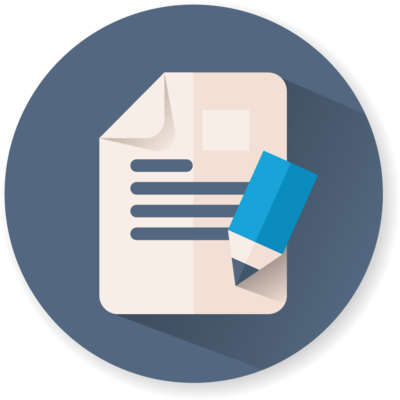 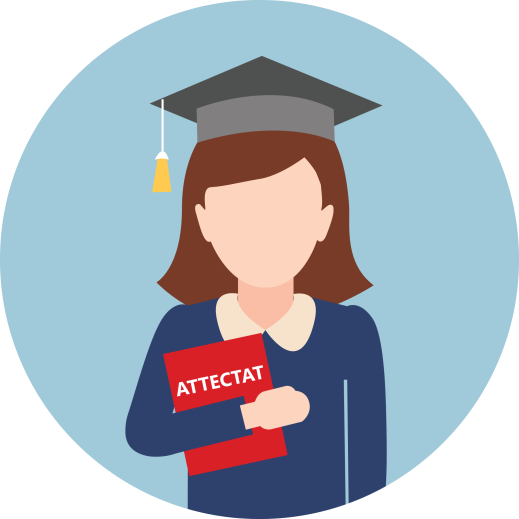 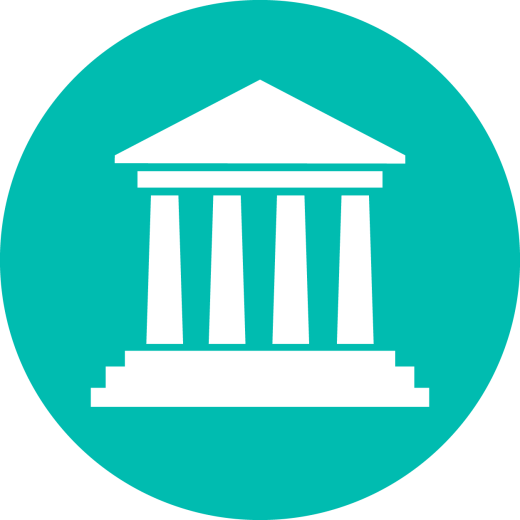 Заказчик 
(предприятие/
Учреждение)
Абитуриент/
законные представители
ДОГОВОР 
о целевом обучении
ОСОБЫЕ ПРАВА 
ПРИ ПРИЕМЕ НА ОБУЧЕНИЕ
Минимальное количество баллов
для допуска к участию в конкурсе
ВЫСШЕЕ ОБРАЗОВАНИЕ: БАКАЛАВРИАТ
(заочная форма обучения)
НЕОБХОДИМЫЕ ДОКУМЕНТЫ
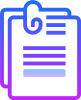 документ (документы), удостоверяющий личность, гражданство
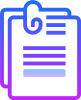 документ об образовании (аттестат, диплом)
страховое свидетельство обязательного пенсионного страхования (при наличии)
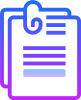 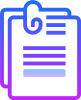 документы, дающие право на поступление по особым условиям
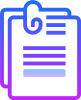 документы, подтверждающие индивидуальные достижения поступающего
медицинская справка, содержащая сведения о проведении медицинского осмотра
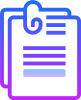 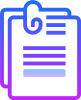 копия свидетельства, удостоверяющего смену фамилии
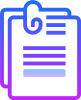 4 фотографии размером 3x4 см
ПРОГРАММЫ ПОВЫШЕНИЯ КВАЛИФИКАЦИИ и ПРОФЕССИОНАЛЬНОЙ ПЕРЕПОДГОТОВКИ
программы профессиональной переподготовки:
программы повышения квалификации:
менеджмент в образовании
социально-педагогические и социально-психологические технологии работы в образовательном учреждении
организация инклюзивного образования в образовательном учреждении
пожарная безопасность
образовательная робототехника
и другие
государственное и муниципальное управление
логопедия 
переводчик в сфере профессиональной коммуникации 
дошкольное и начальное образование
психология
физическая культура: спортивная тренировка в избранном виде спорта
экология и техносферная безопасность
и другие
программы профессионального обучения:
лаборант-эколог
помощник воспитателя
делопроизводство и документооборот на предприятии
КОНТАКТНАЯ ИНФОРМАЦИЯ
Официальный сайт: www.tobolsk.utmn.ru

Официальная группа Вконтакте: vk.com/abiturient_tob

ПРИЕМНАЯ КОМИССИЯ: 

e-mail: priem_tobolsk@utmn.ru
тел.: 8 (3456) 23-49-60
РЕЖИМ РАБОТЫ: пн. - чт.: 9.00 - 18.00
			           пт.: 9.00 - 16.45
 			 перерыв: 12.30 - 13.15
			     сб., вс.: выходной